Measles Follow-up Campaign Coverage, 2011-2012
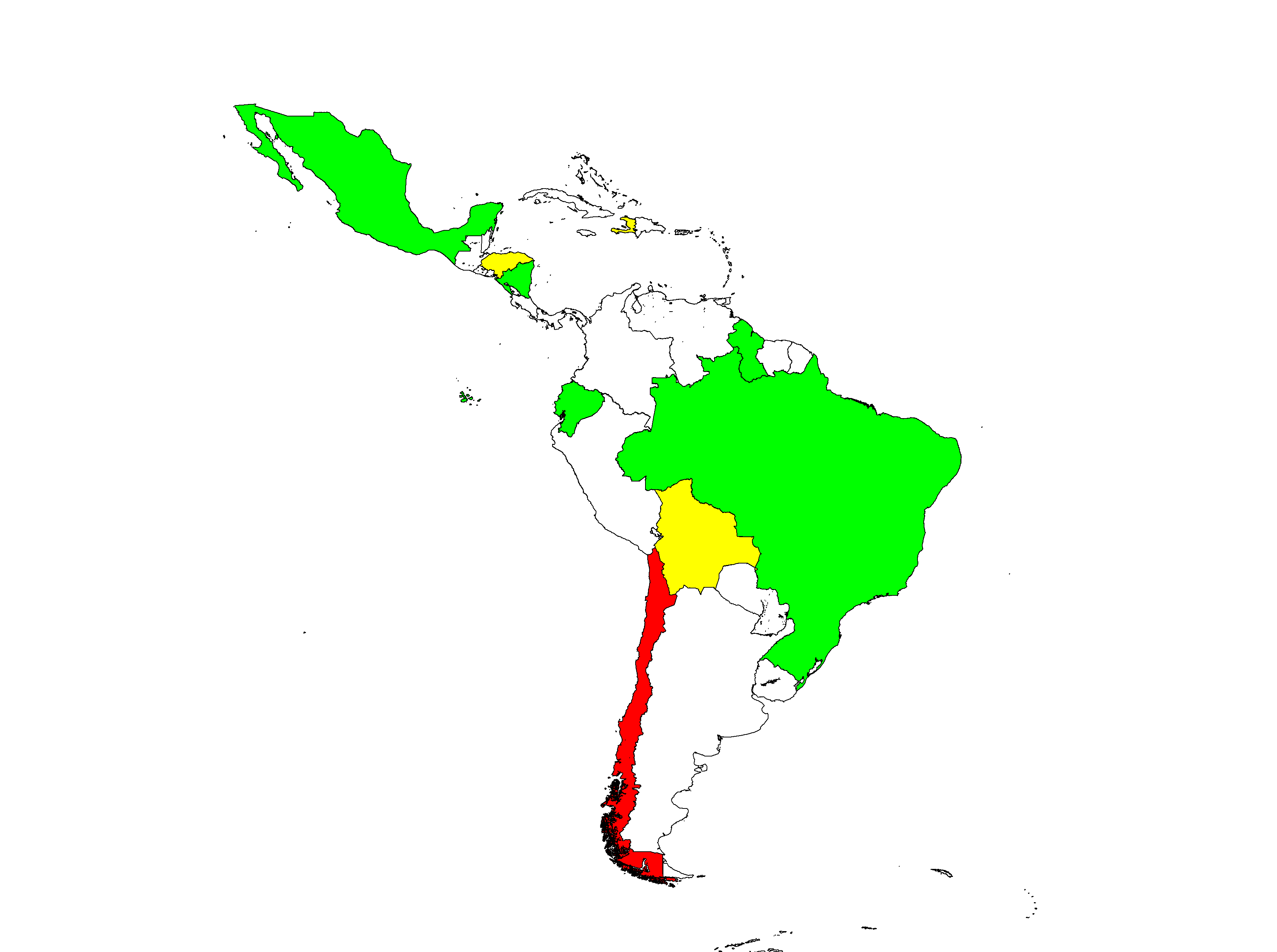 Guatemala: 2013
Venezuela: 2013
Panama: 2013
Coverage ranges
<80%
80-94%
≥95%
Paraguay: 2013
Argentina: 2014
Source: Country reports